Grade 7
[Speaker Notes: The lesson plans use the terms ‘male’ and ‘female’ when referring to biological sex (sex assigned at birth), such as when discussing reproductive anatomy.  
People are assigned a sex at birth based on their reproductive anatomy. Sex assigned at birth is independent of gender identity. Gender identity is a person’s internal sense of identity as female, male, both or neither, regardless of their biological sex assigned at birth.]
Reproductive Systems
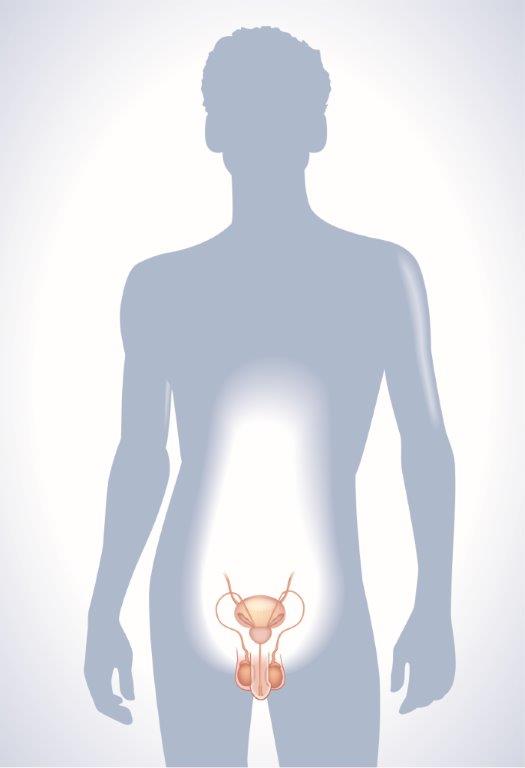 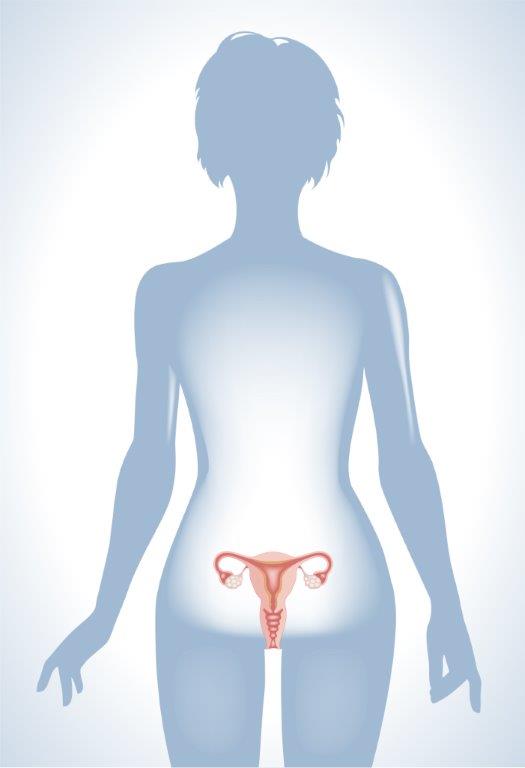 [Speaker Notes: This is a good introductory slide so that students can understand the relationship of the reproductive organs to the rest of the body. Show this slide and discuss the difference between internal and external. Then introduce the difference between frontal views and side views of the body. The female reproductive organs are shown primarily using the frontal view, while the male reproductive organs are shown primarily using the side view. 

The lesson plans use the terms ‘male’ and ‘female’ when referring to biological sex (sex assigned at birth), such as when discussing reproductive anatomy.  
People are assigned a sex at birth based on their reproductive anatomy. Sex assigned at birth is independent of gender identity. Gender identity is a person’s internal sense of identity as female, male, both or neither, regardless of their biological sex assigned at birth.]
Reproductive System & Genitals
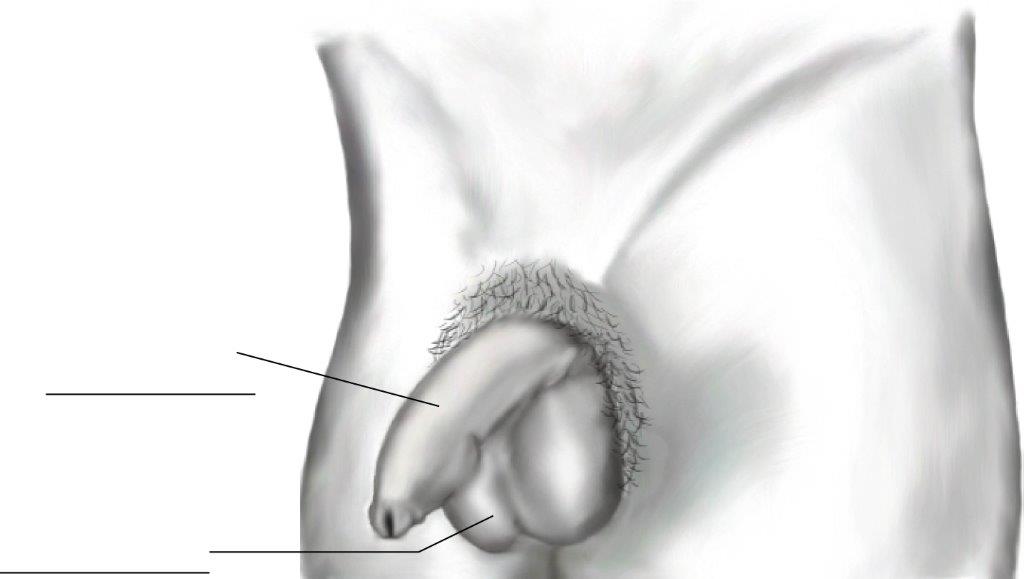 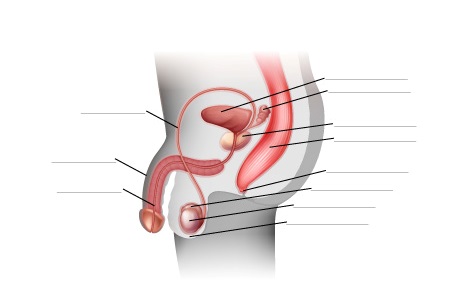 [Speaker Notes: To help students understand body and genital diversity, note that not everyone’s genitals look the same, or like what is shown in diagrams and pictures. Variation in size and shape is normal.]
Reproductive System & Genitals
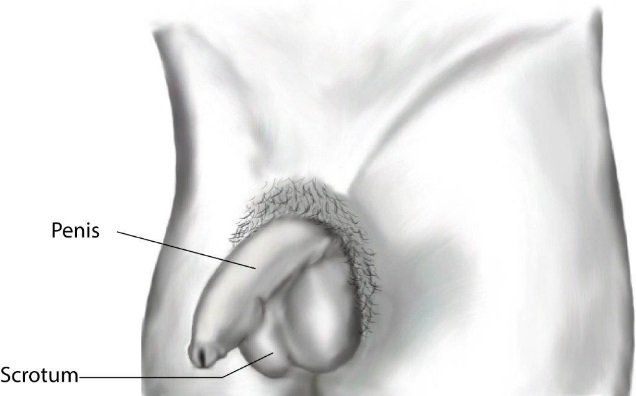 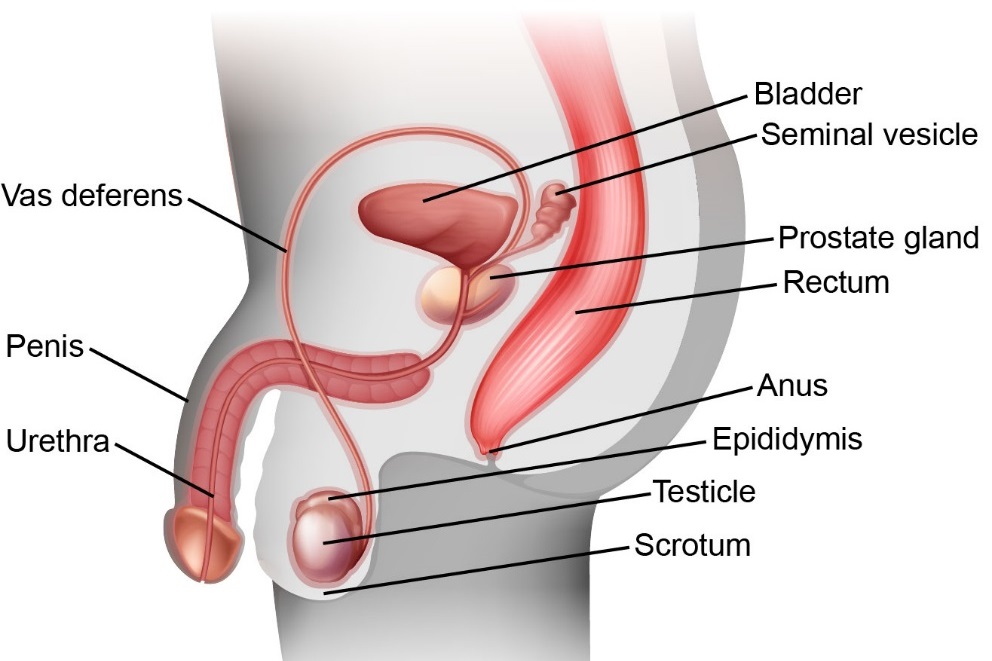 External Genitals
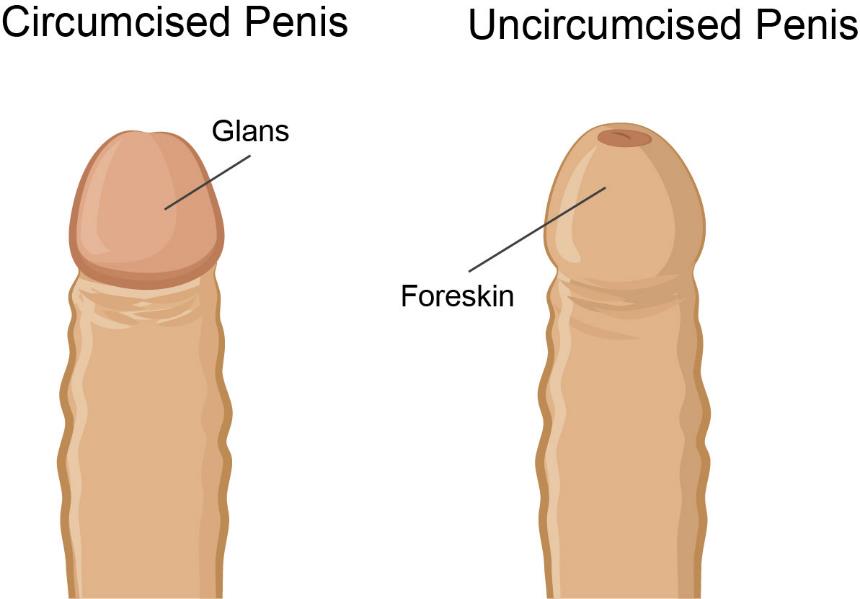 Reproductive System & Genitals
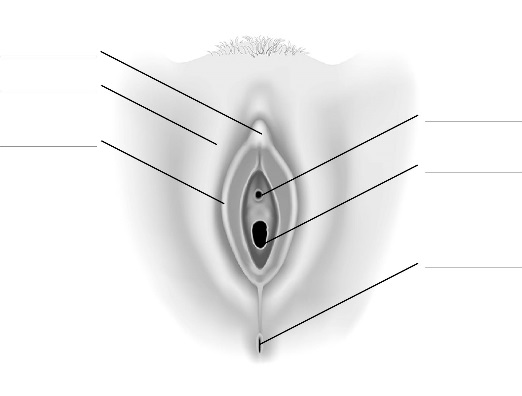 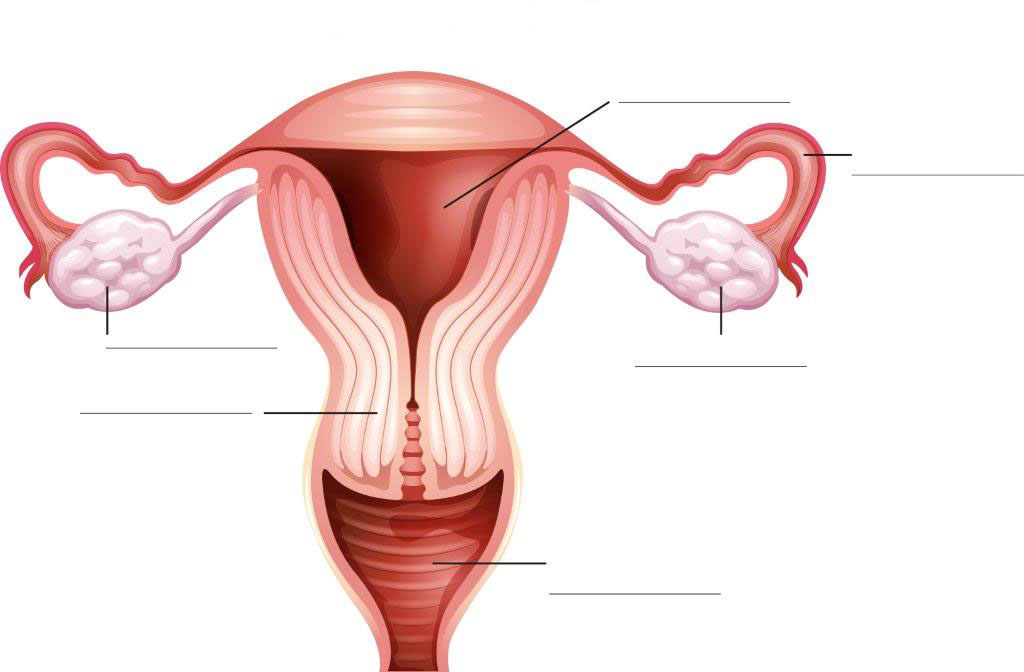 [Speaker Notes: To help students understand body and genital diversity, note that not everyone’s genitals look the same, or like what is shown in diagrams and pictures. Variation in size and shape is normal.]
Reproductive System & Genitals
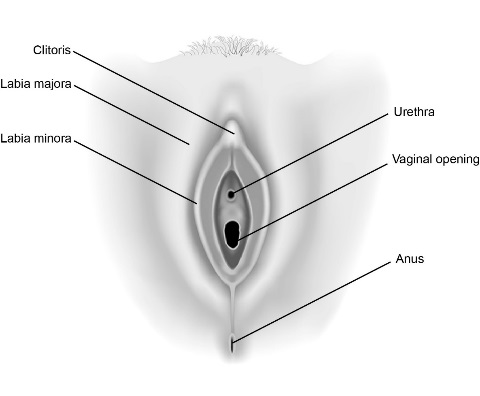 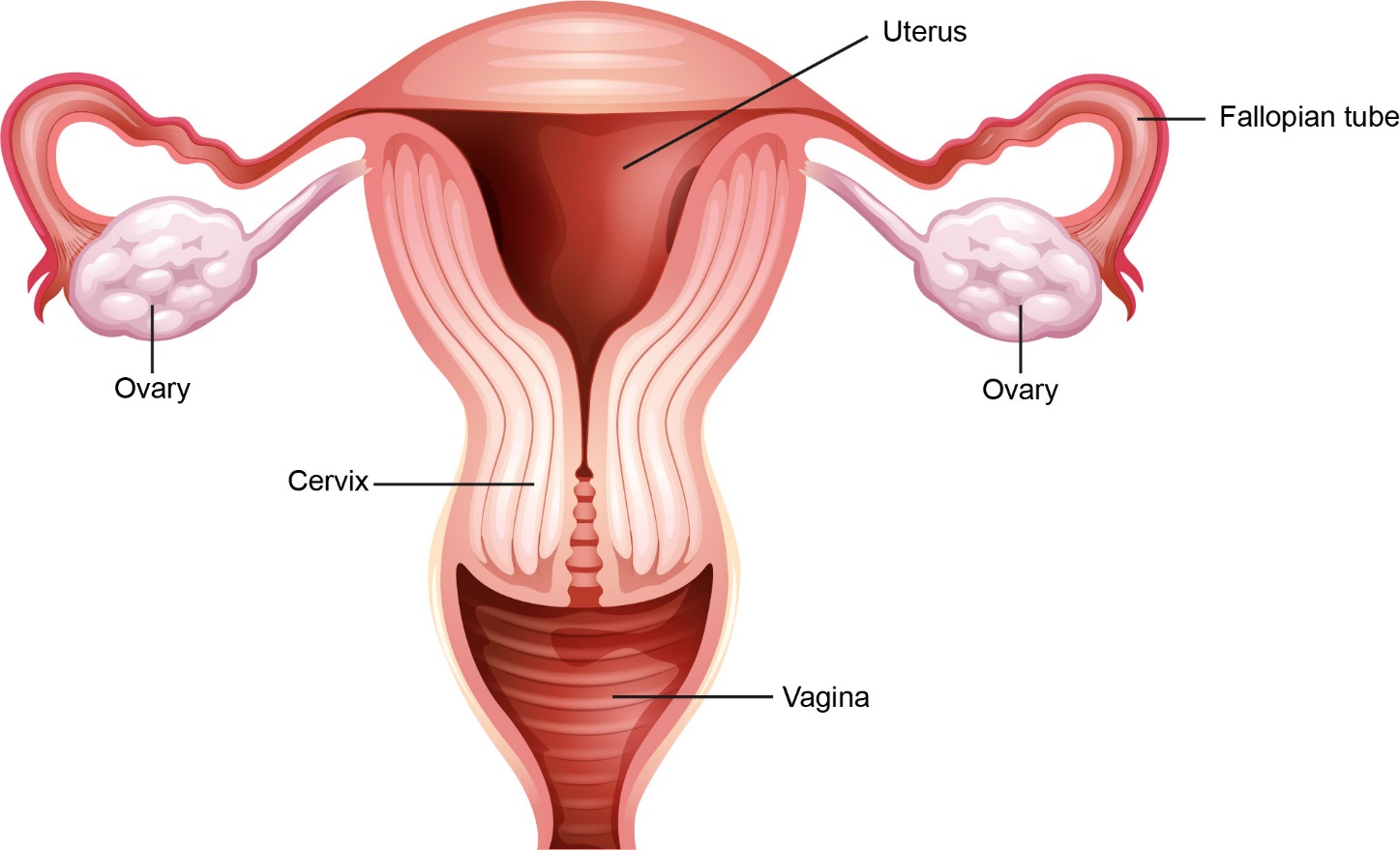 Reproductive Systems
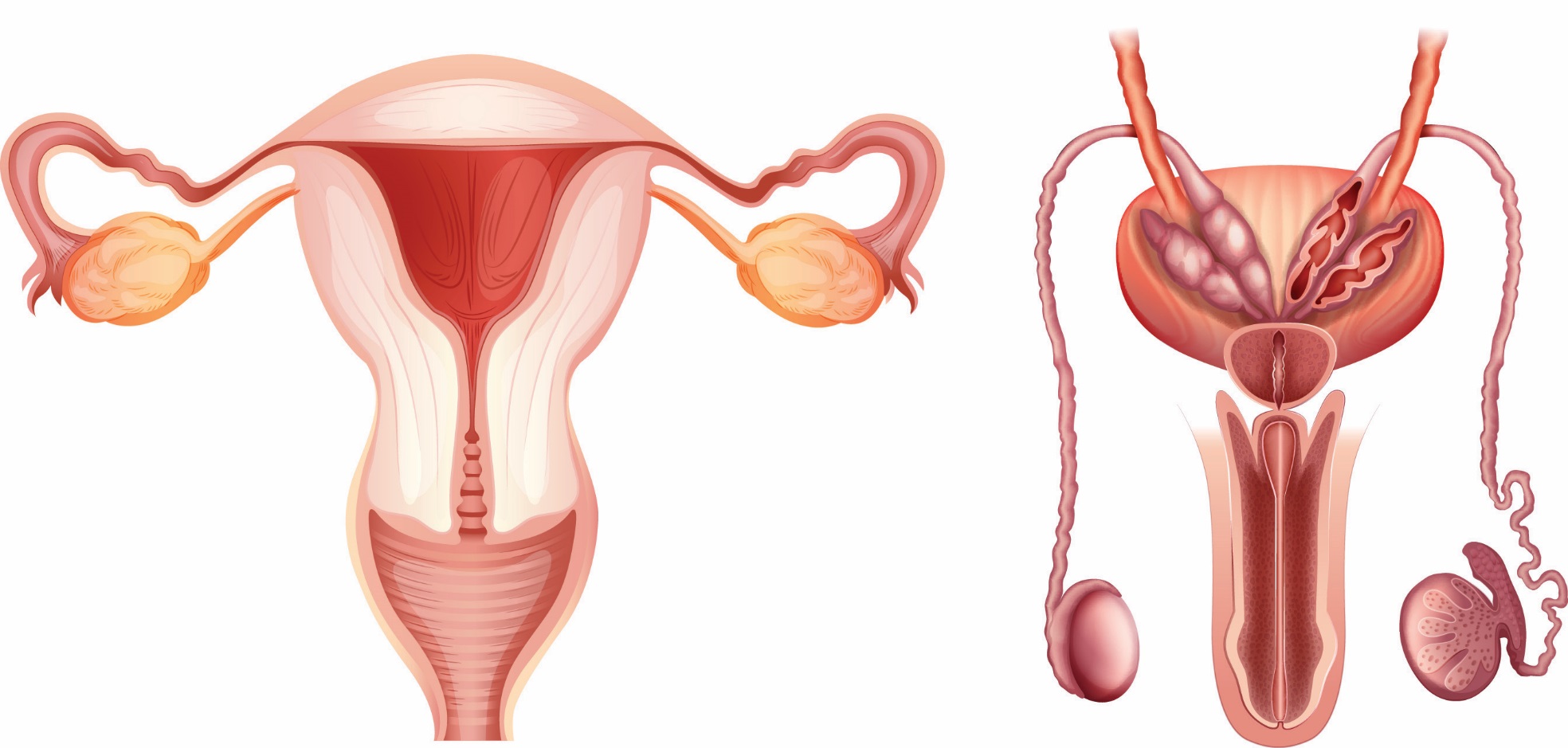 Reproductive System Infographic
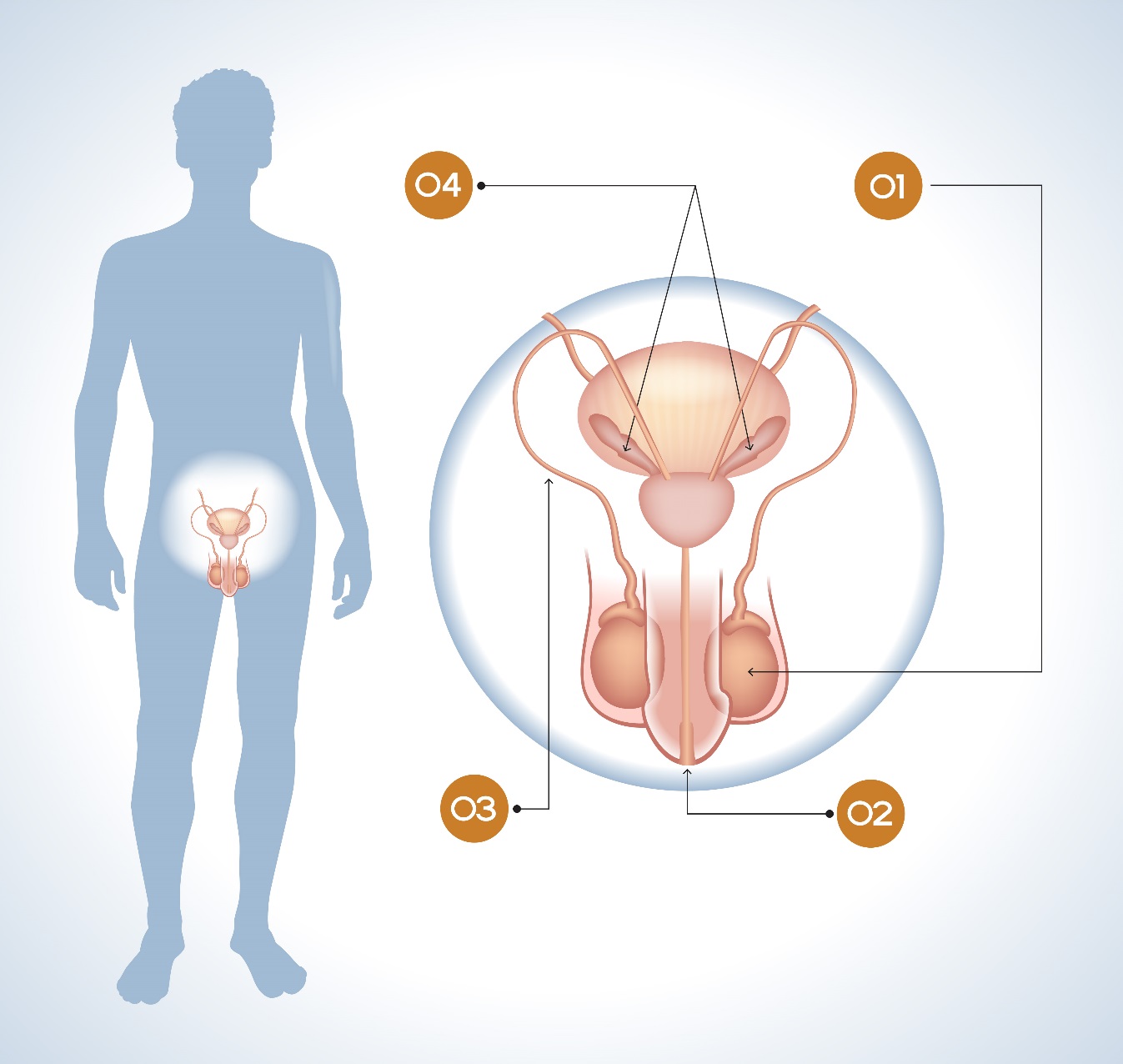 Reproductive System Infographic
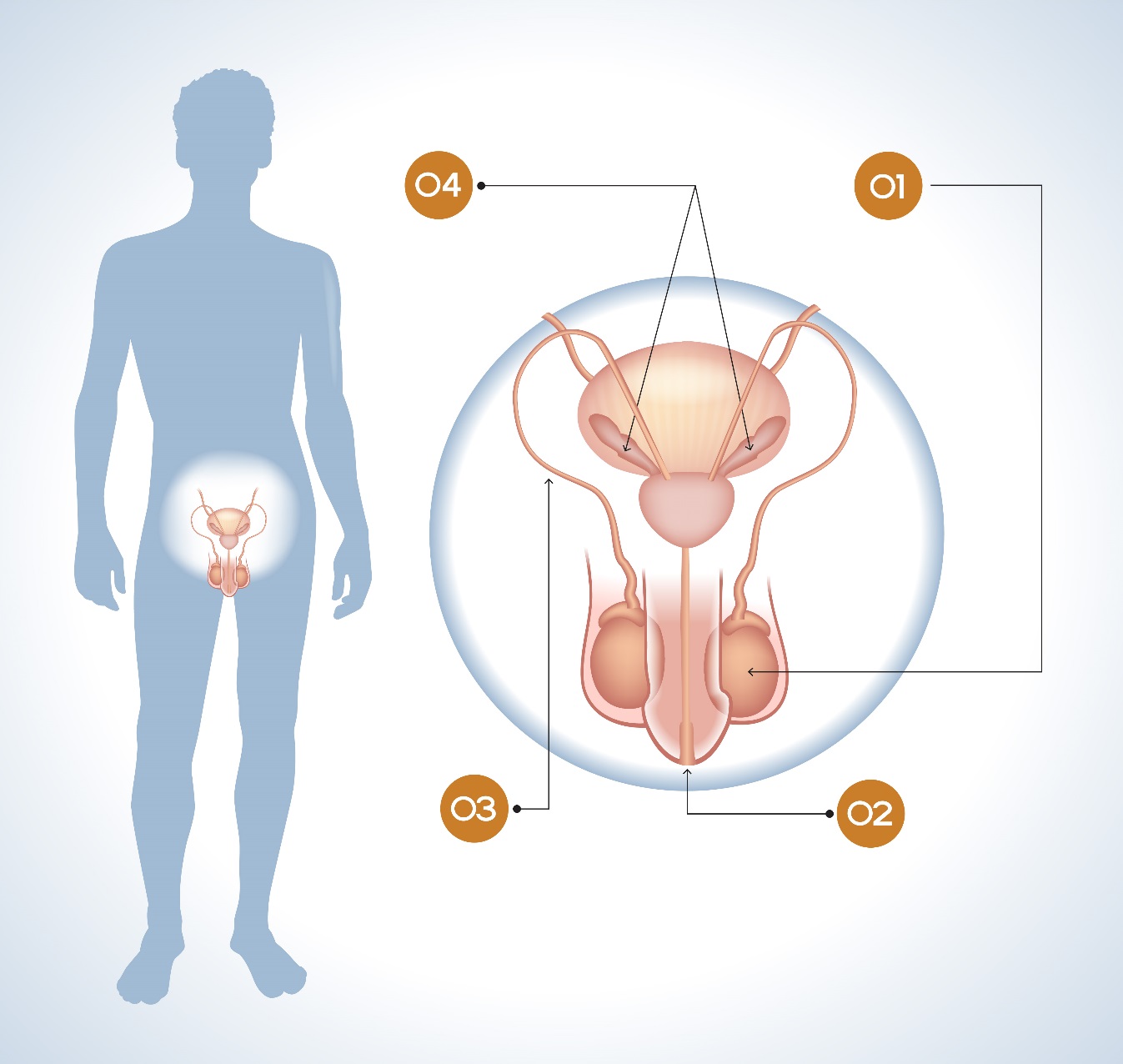 Testicle
Seminal Vesicles
Vas Deferens
Penis
Reproductive System Infographic
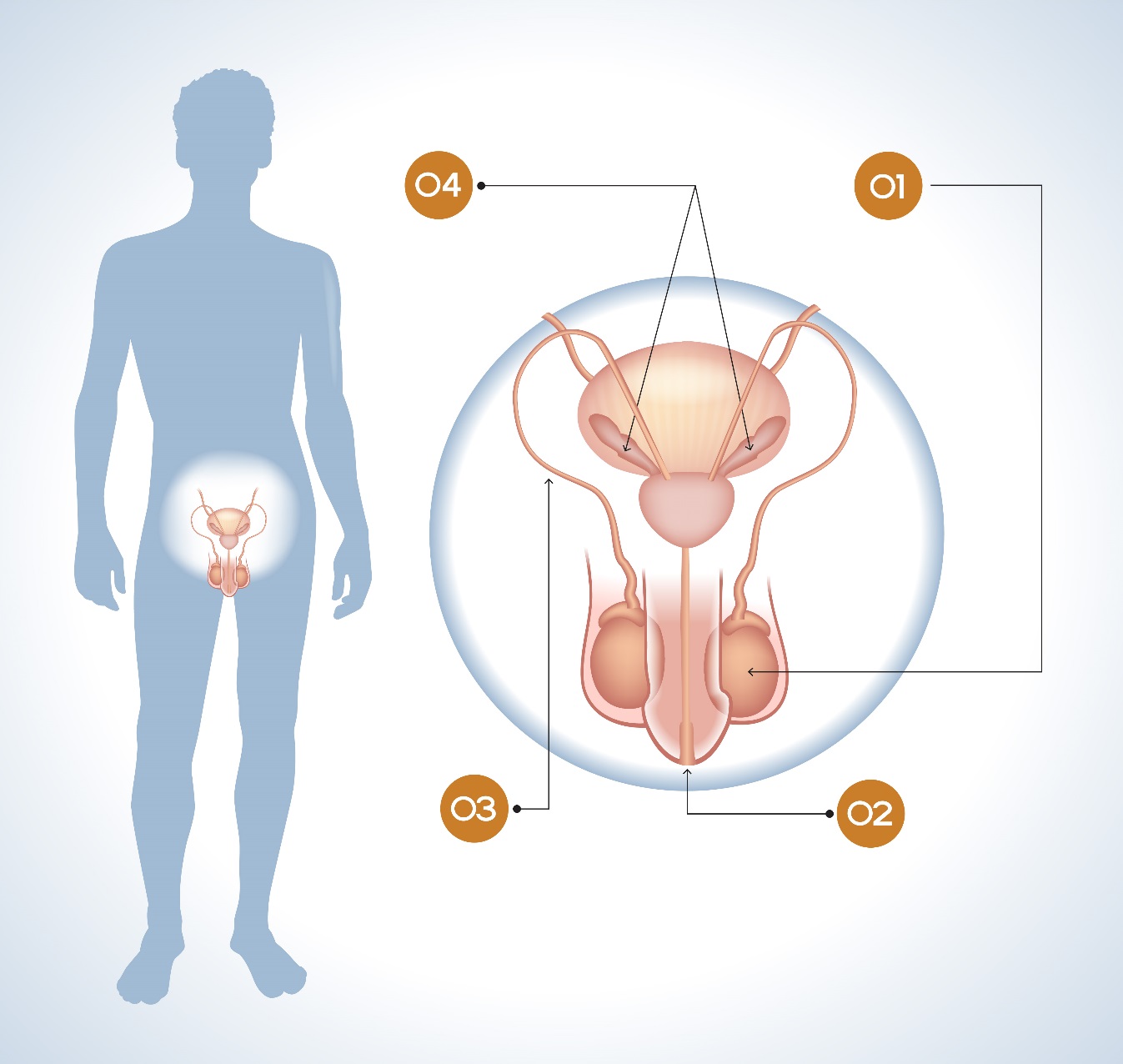 Seminal Vesicles: produce and store seminal fluid to mix with spermto make semen
Testicle:  where sperm are made, protected inside scrotum
Penis: contains urethra, can become erect
Vas Deferens: long tube to transport sperm from testicles to urethra
Reproductive System Infographic
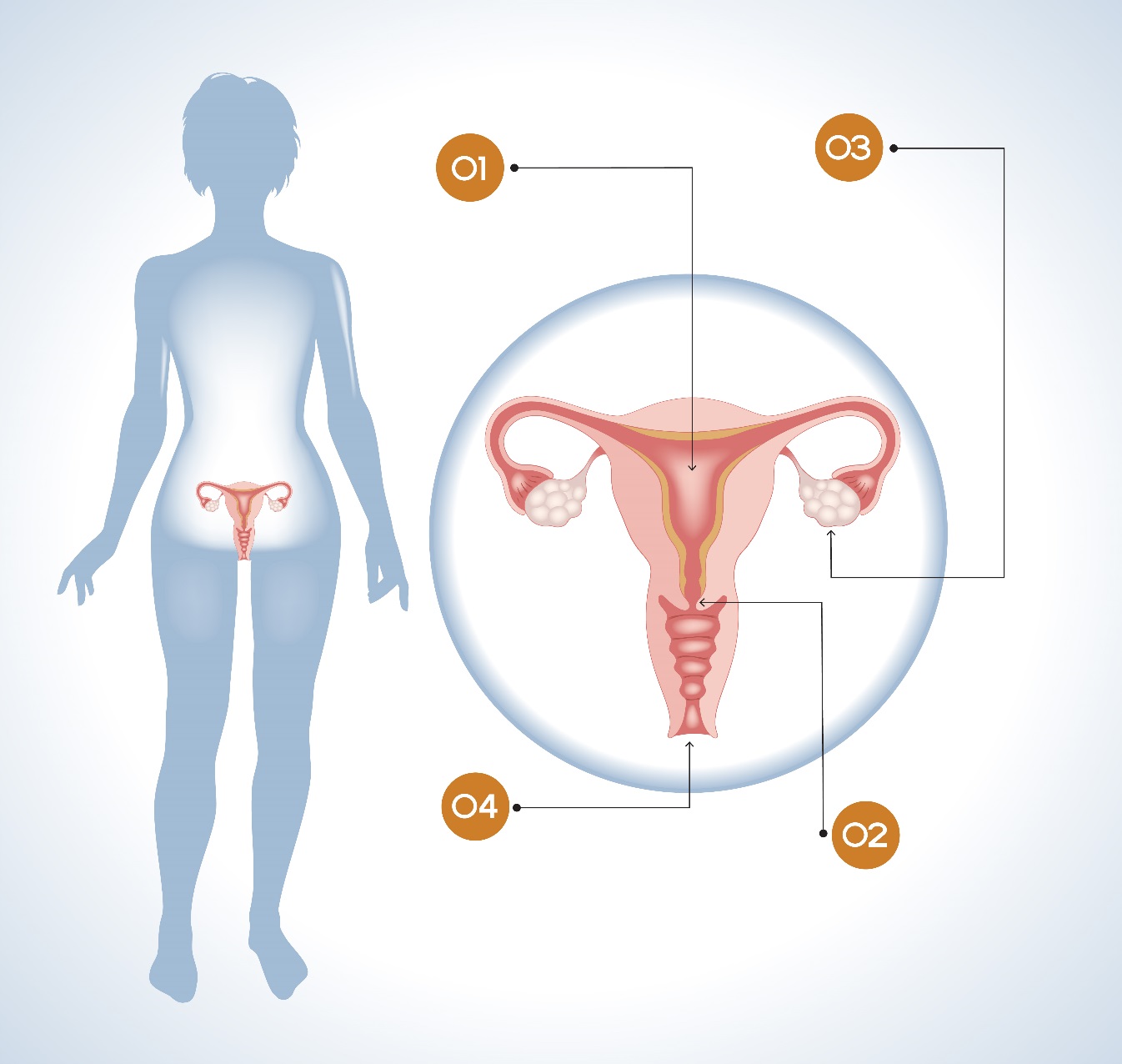 Reproductive System Infographic
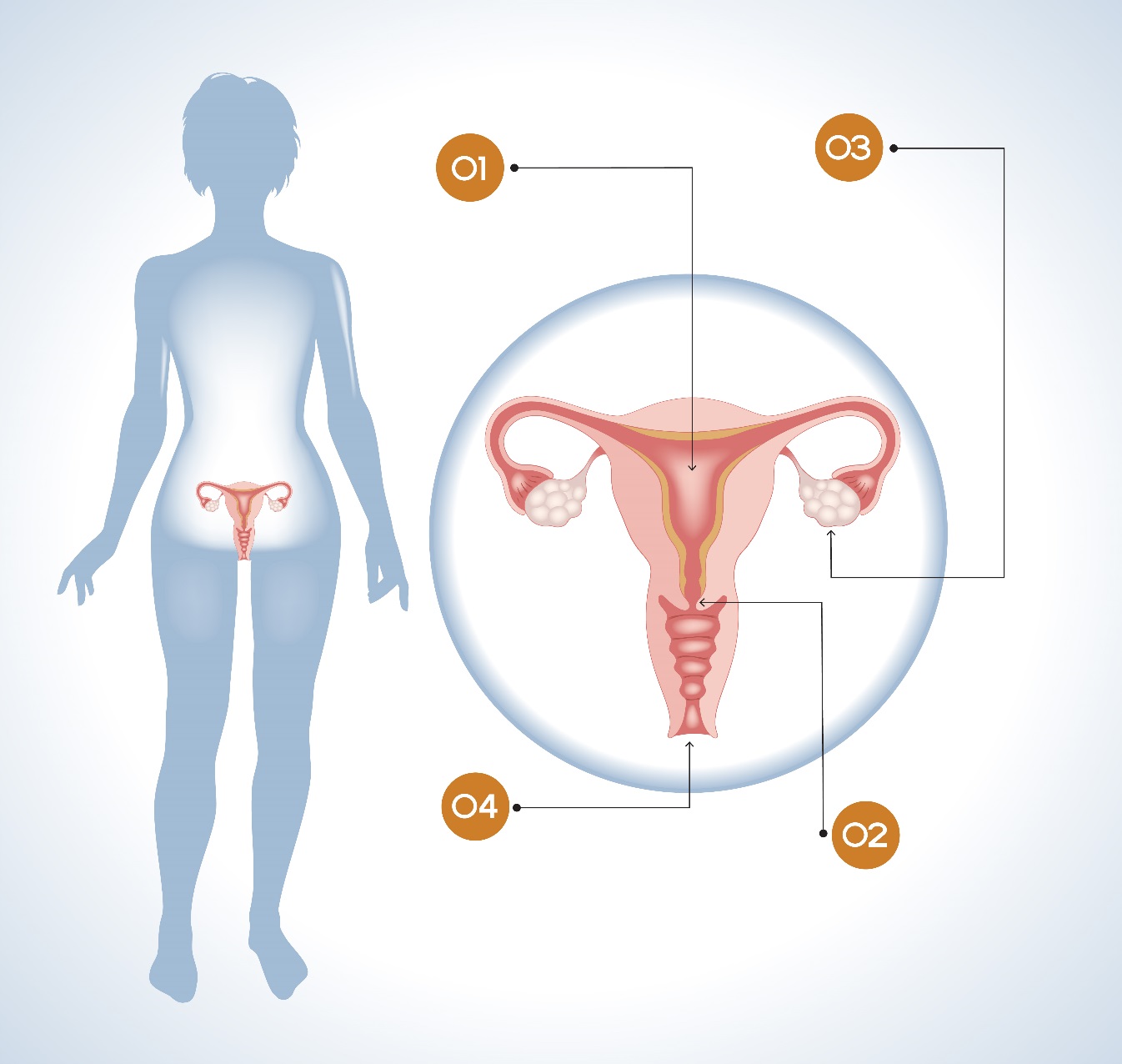 Ovary
Uterus
Vagina
Cervix
Reproductive System Infographic
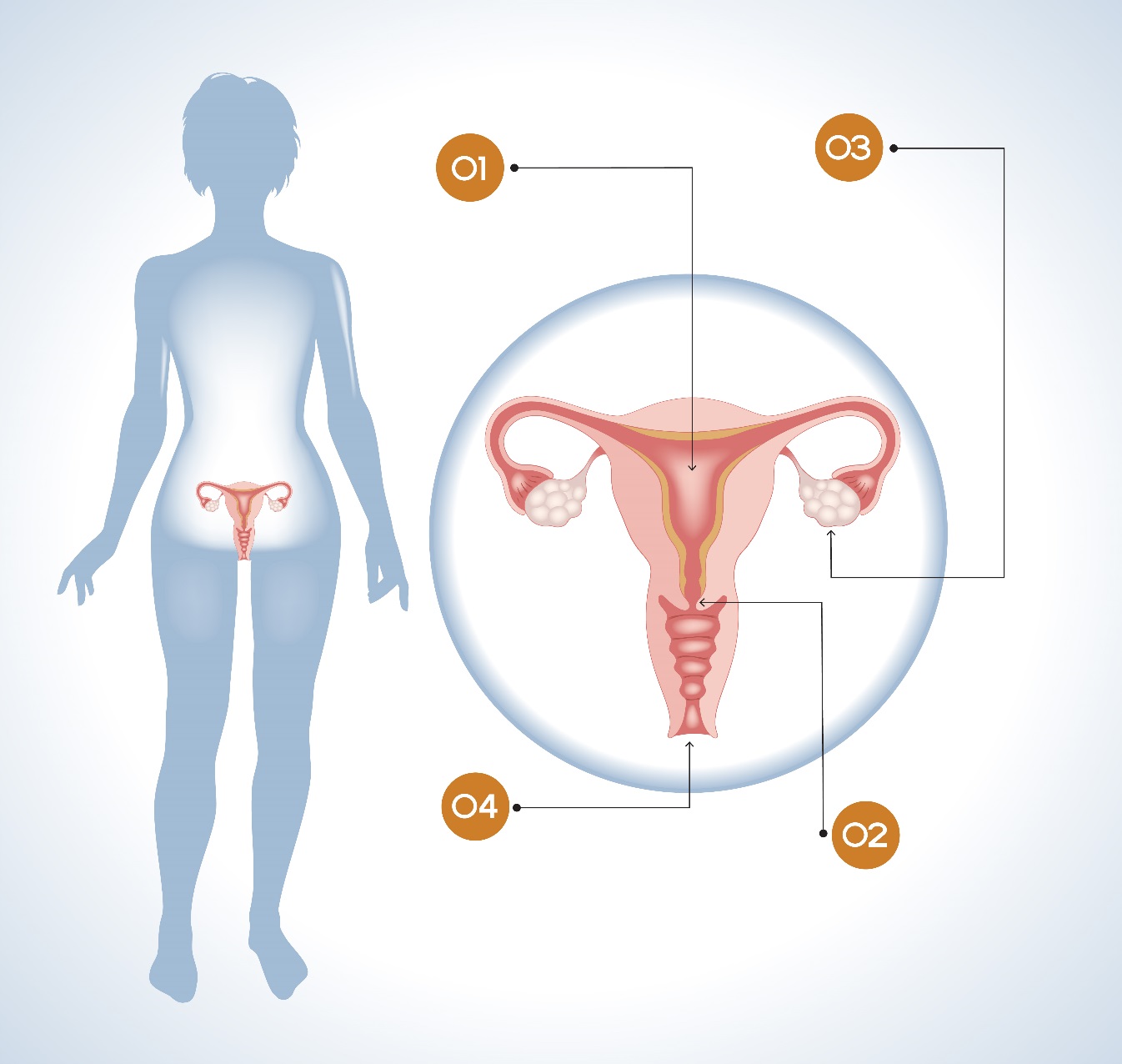 Uterus: where the developing baby grows, sheds lining during menstruation
Ovary: releases one egg each month from alternating sides
Vagina: passageway to the uterus, how the baby gets out during birth
Cervix: bottom of the uterus that opens into the vagina
Menstrual Cycle
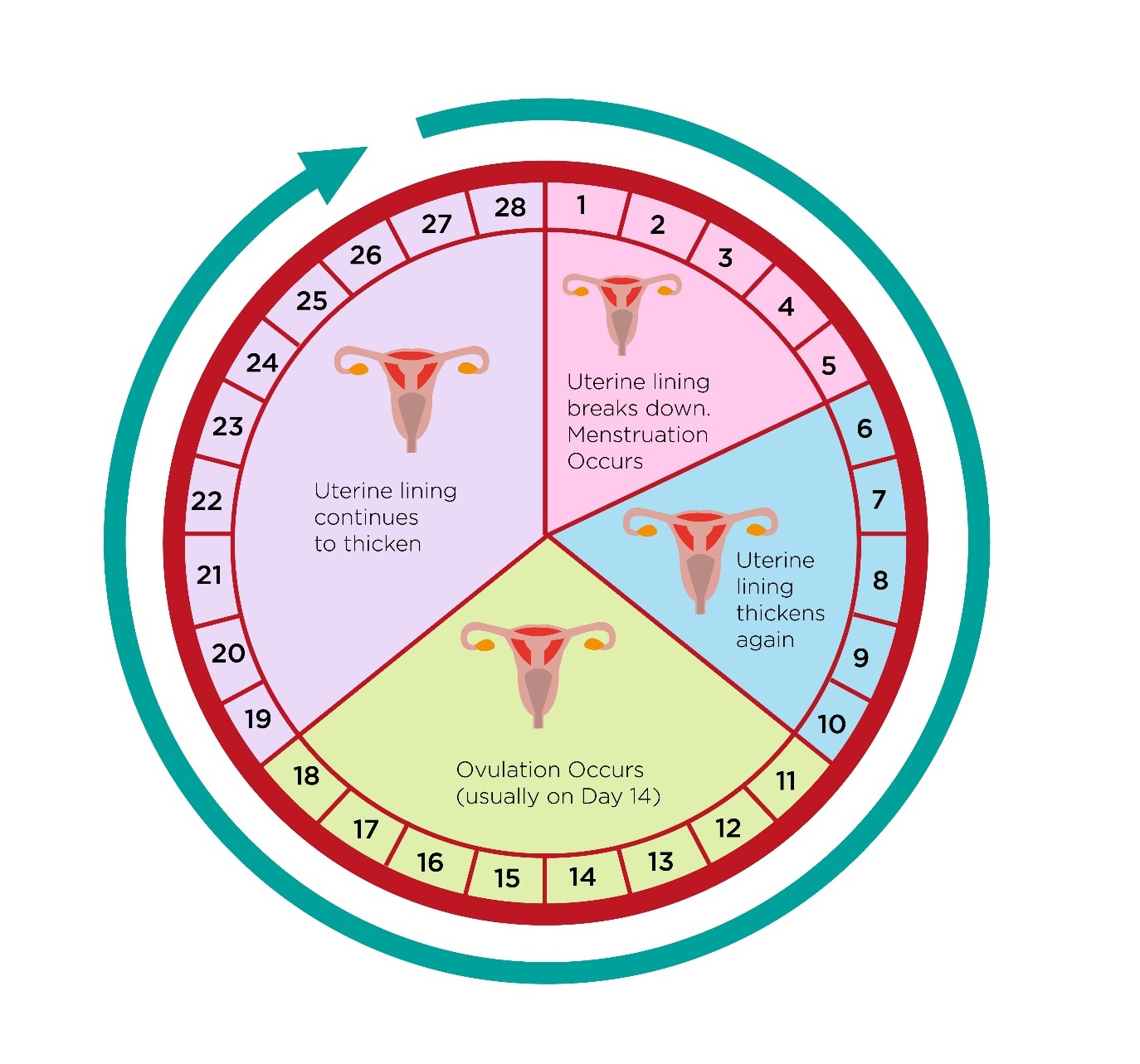 This diagram shows a menstrual cycle of 28 days, which is an average. Cycles can vary between 24-38 days long.
Sperm Production
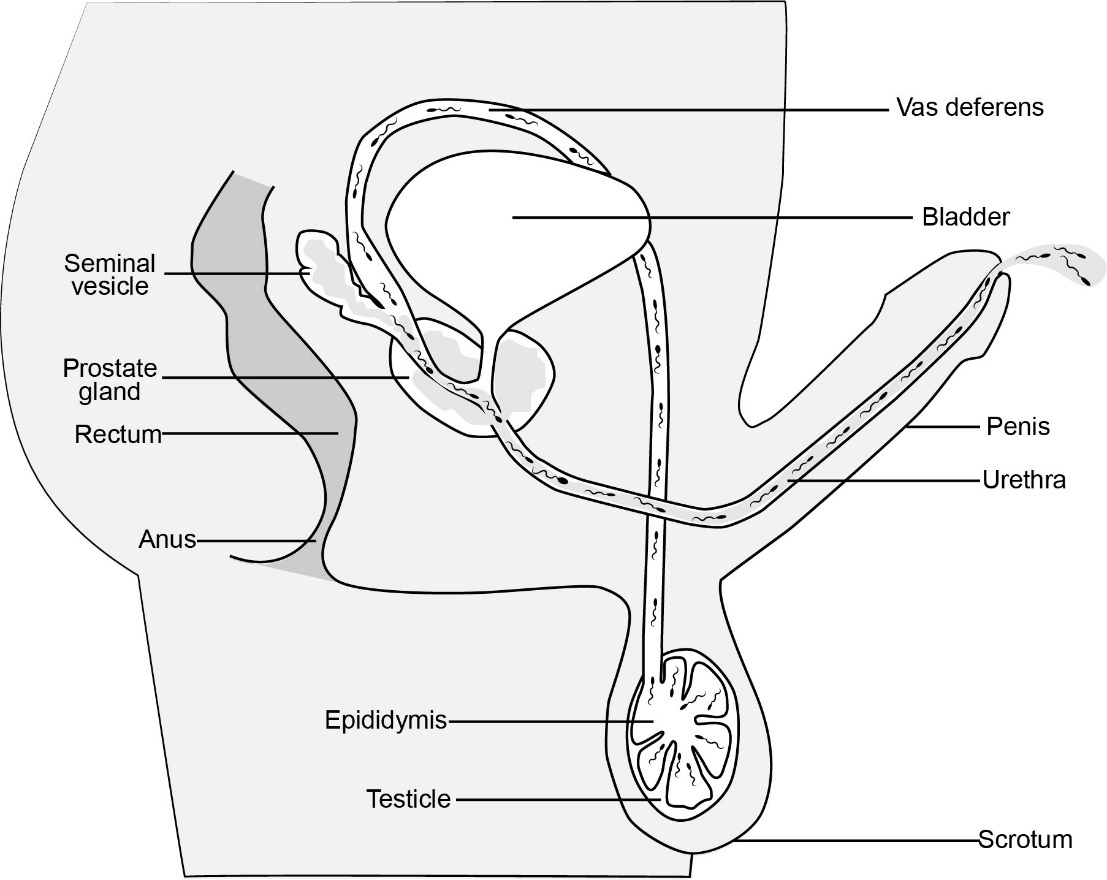 Fertilization
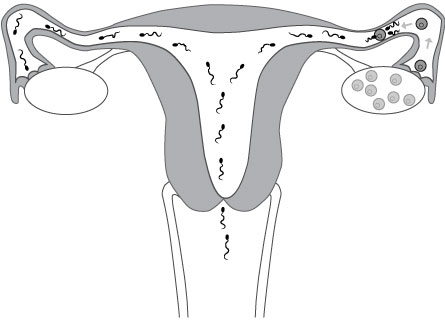 Implantation
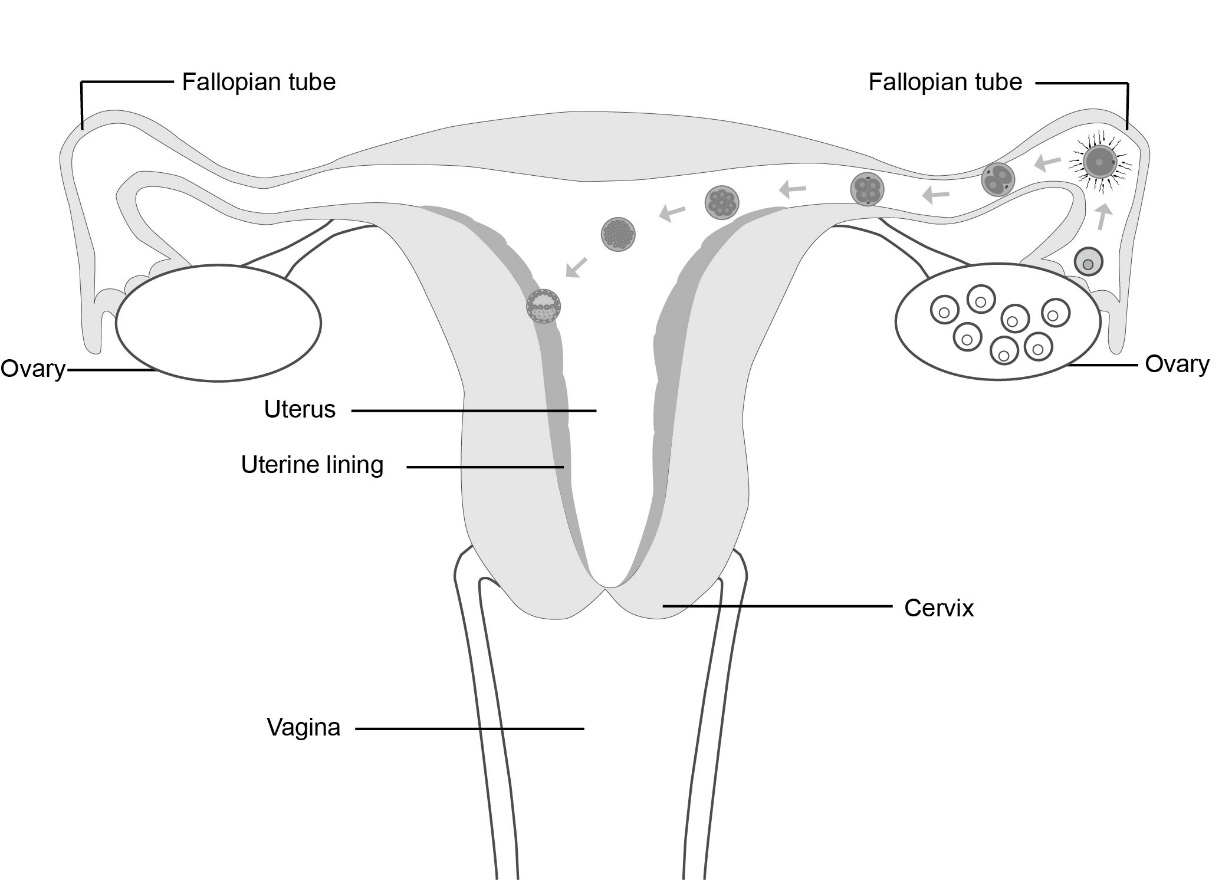 Additional Resources
Additional diagrams are available on the Grade 5 and Grade 6 pages.